Biodiversity Net Gain: 
Biodiversity as a crucible for saving Scotland’s most threatened species.
NRF 502209
Update September 2023
Prepared by Dr Aline Finger, afinger@rbge.org.uk
General:
Partner meetings were held at RBGE and Killin to meet the landowner of Glenlochay and discuss ongoing collaborations
We have posted an advert to recruit a volunteer to help with project nursery tasks
Photographer Fran Principe-Gillespie has started taking high quality detailed images of all 10 species at the different stages of development over the course of 1 year
EBAP has visited the Nursery on 20.09.23	
The project has been presented during the RBGE Trustee meeting, including attendees from Scottish Government, on 27.09.23
A 2nd elm translocation strategy meeting was held to narrow down planting sites and discuss planting strategy
More partners / interested groups have joined the project
Regular, minuted RBGE meetings (generally Mondays 9.45-11.45) are being held to ensure effective workflow and communication
Recruiting volunteers
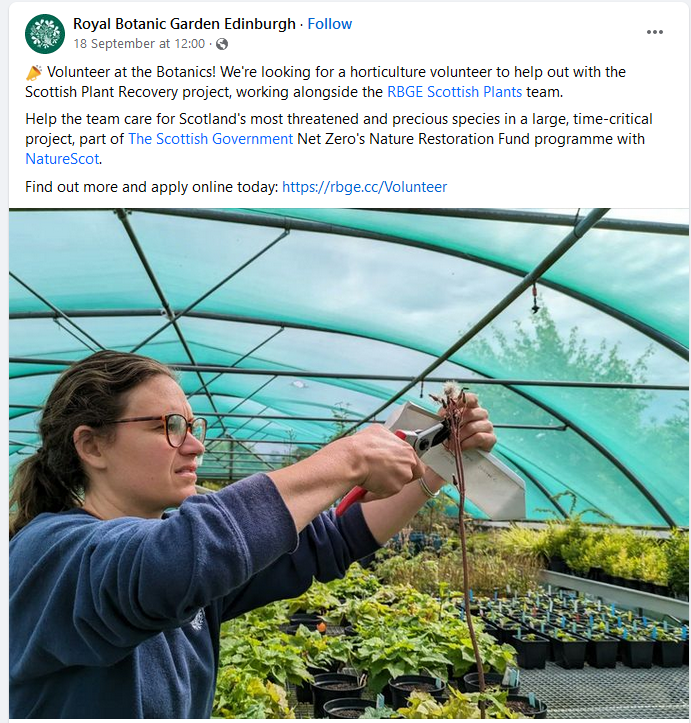 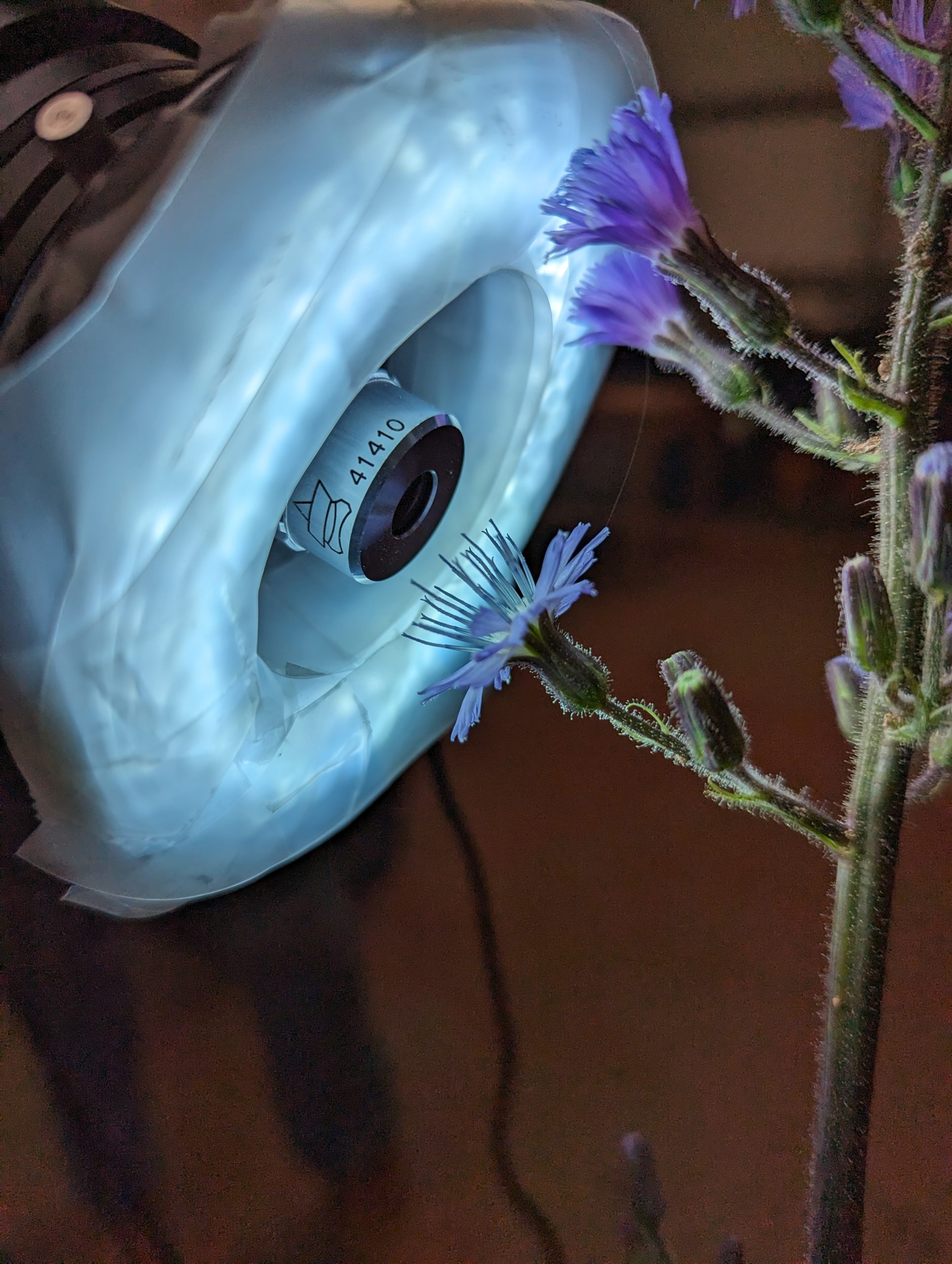 Microphotography by Fran Principe-Gillespie
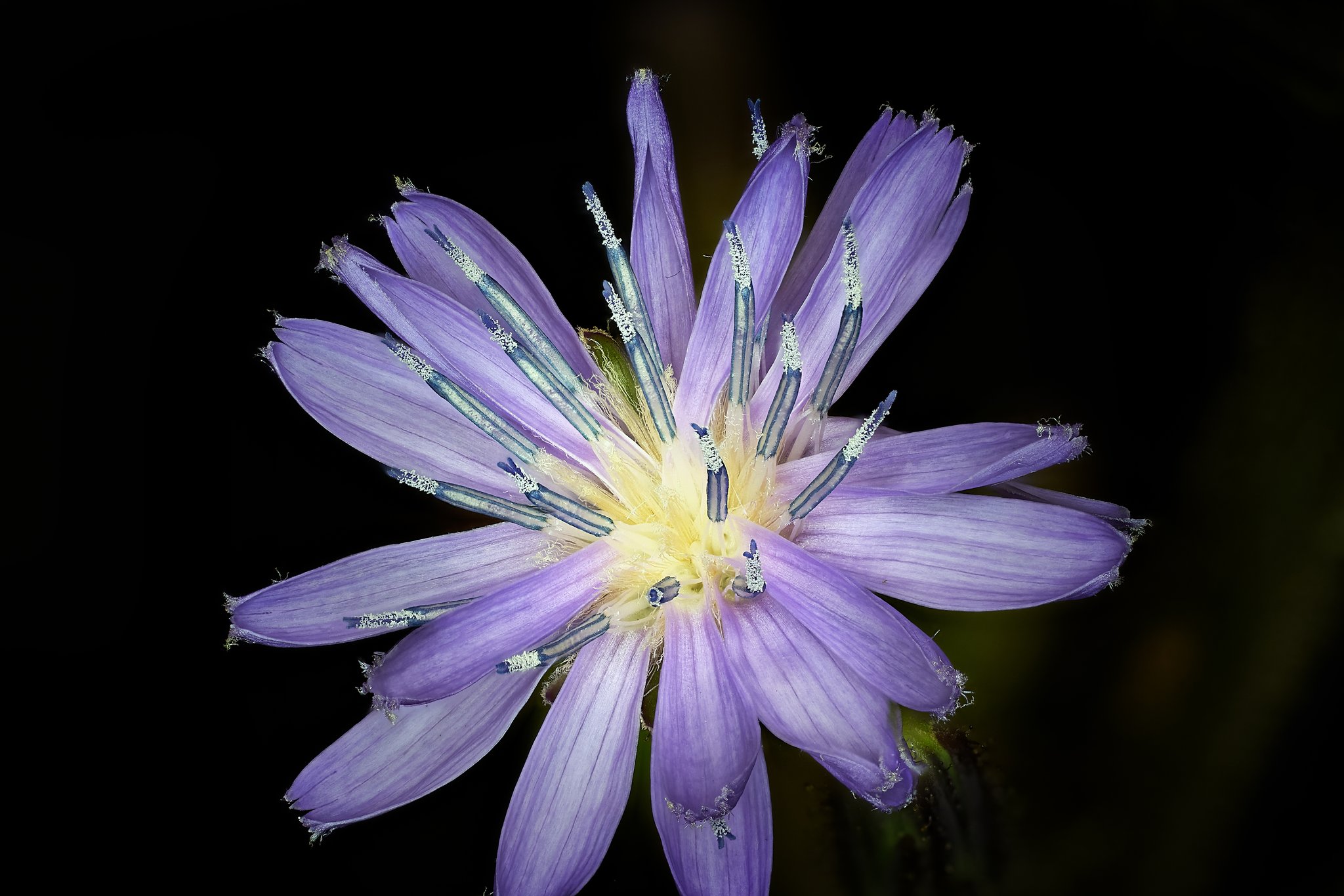 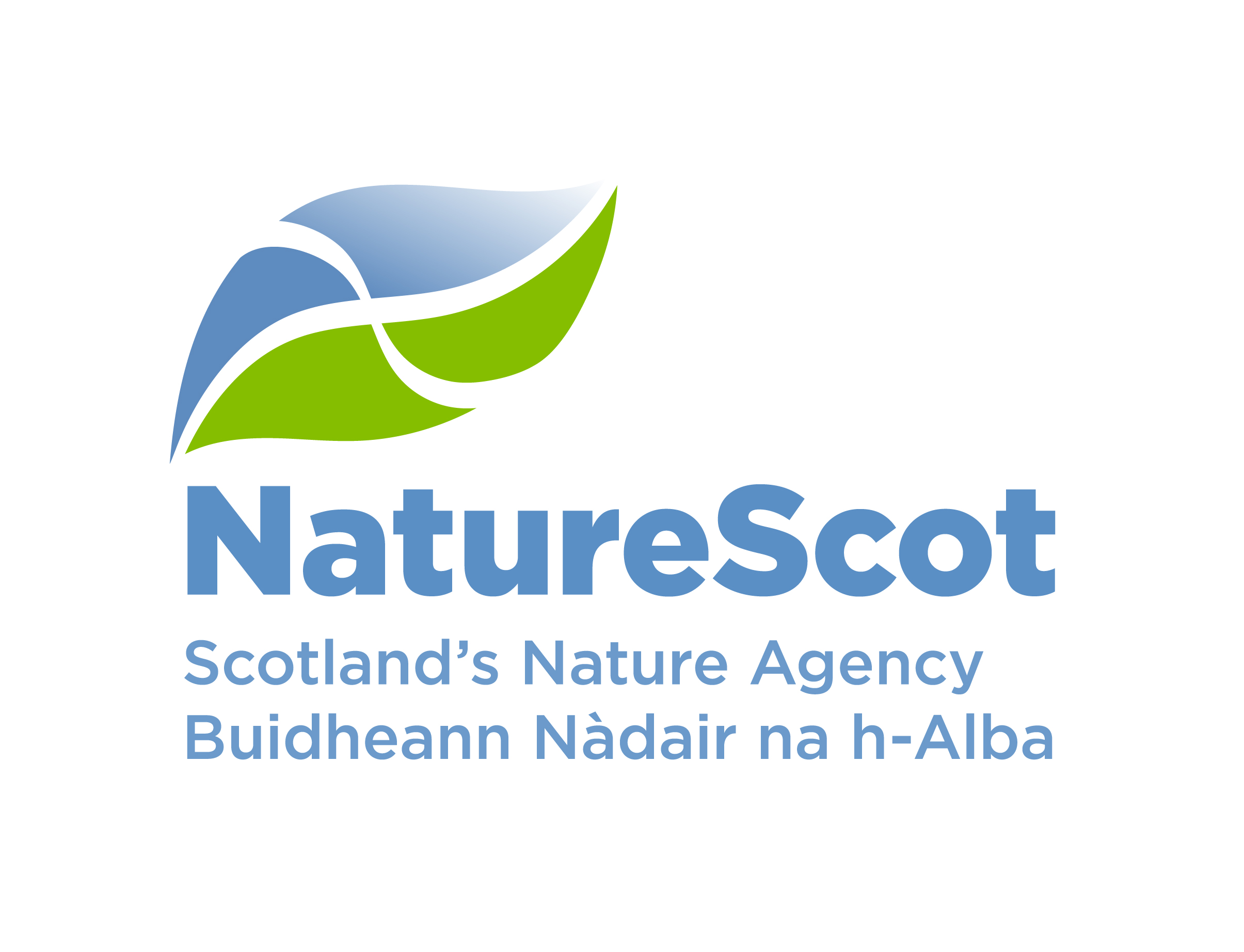 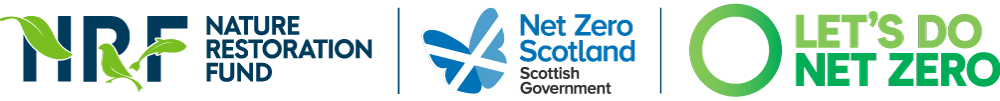 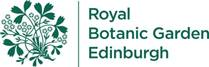 Biodiversity Net Gain: 
Biodiversity as a crucible for saving Scotland’s most threatened species.
NRF 502209
Update September 2023
Prepared by Dr Aline Finger, afinger@rbge.org.uk
Nursery and lab:
New shade tunnel build has started
Seeds of all species are being processed, and continuous cleaning of micro-propagation material
Current number of plants in ex-situ collection:
     Ulmus glabra: 		273 seedlings + >1,748 cuttings, currently 5% take rate
     Hedlundia / Sorbus complex: 	290 micro-prop samples (~15 produced leaves) + 1,509 cuttings
     Cicerbita alpina: 		209 plants, Scottish + 2,900 Swiss seeds
     Woodsia ilvensis: 		447 plants, gametophytes developing, new spores sown 
     Polygonatum verticillatum: 	822 plants, Scottish + 2,740 Swiss seeds
     Saxifraga hirculus: 		51 plugs, 28 seedlings
     Melampyrum sylvaticum: 		3,500 plants, 460 Scottish + 860 Swiss seeds
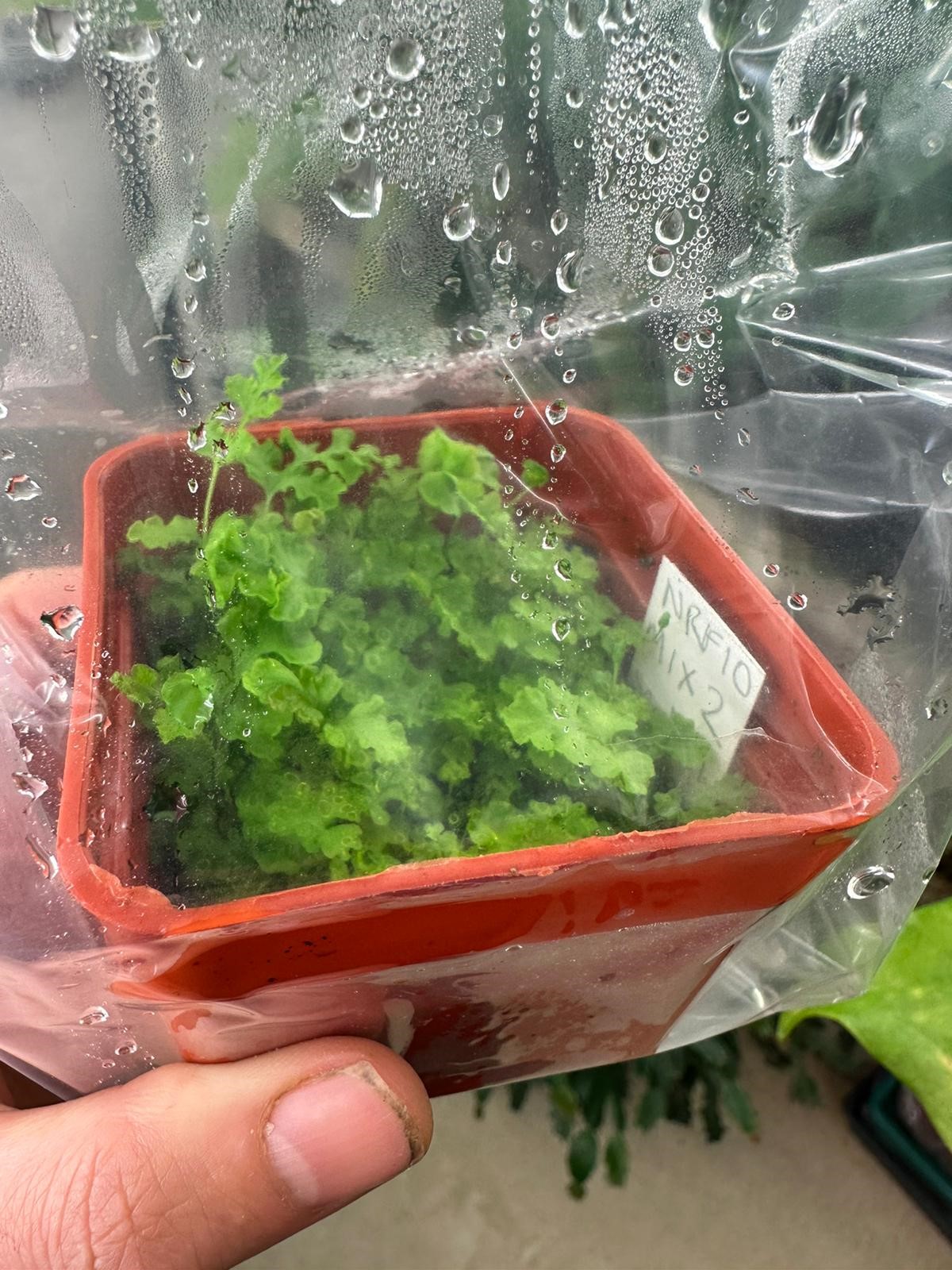 Crossed Woodsial ilvensis gametophytes are continuing to grow well
Rachel Robinson processing and cleaning Hedlundia seed
Becca Drew processing and cleaning Polygonatum verticillatum seed
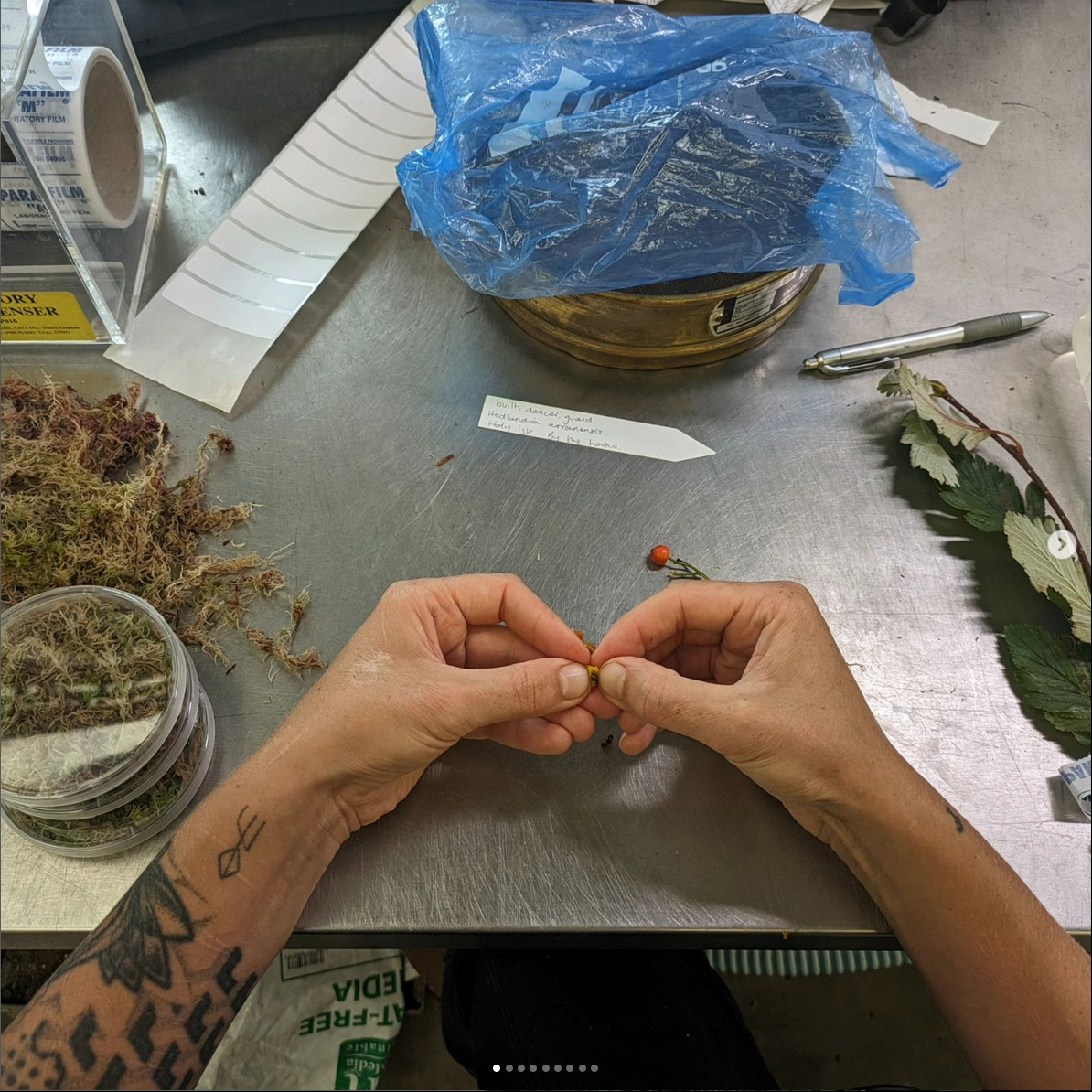 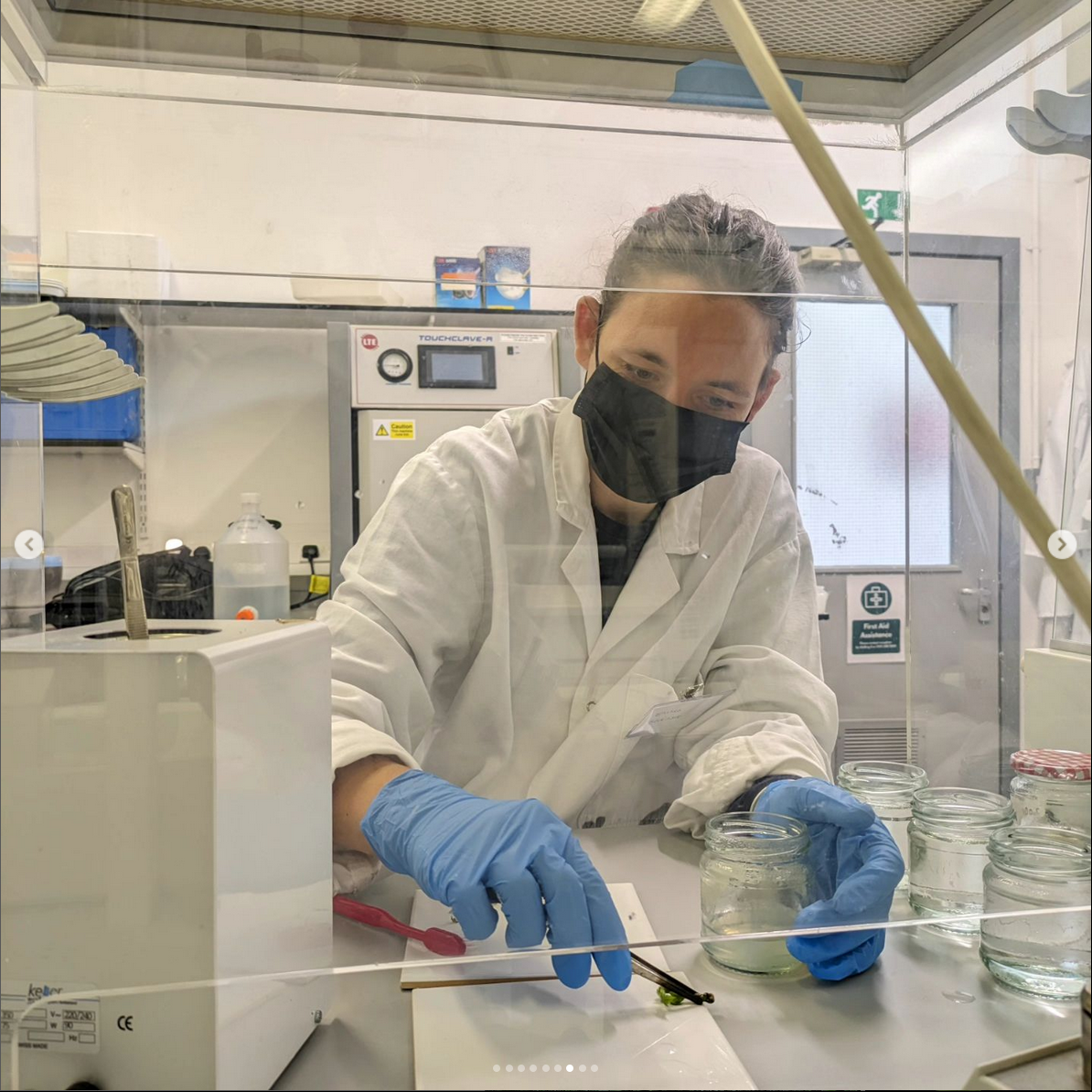 Emma Beckinsale taking care of Hedlundia micro-propagation material in the lab
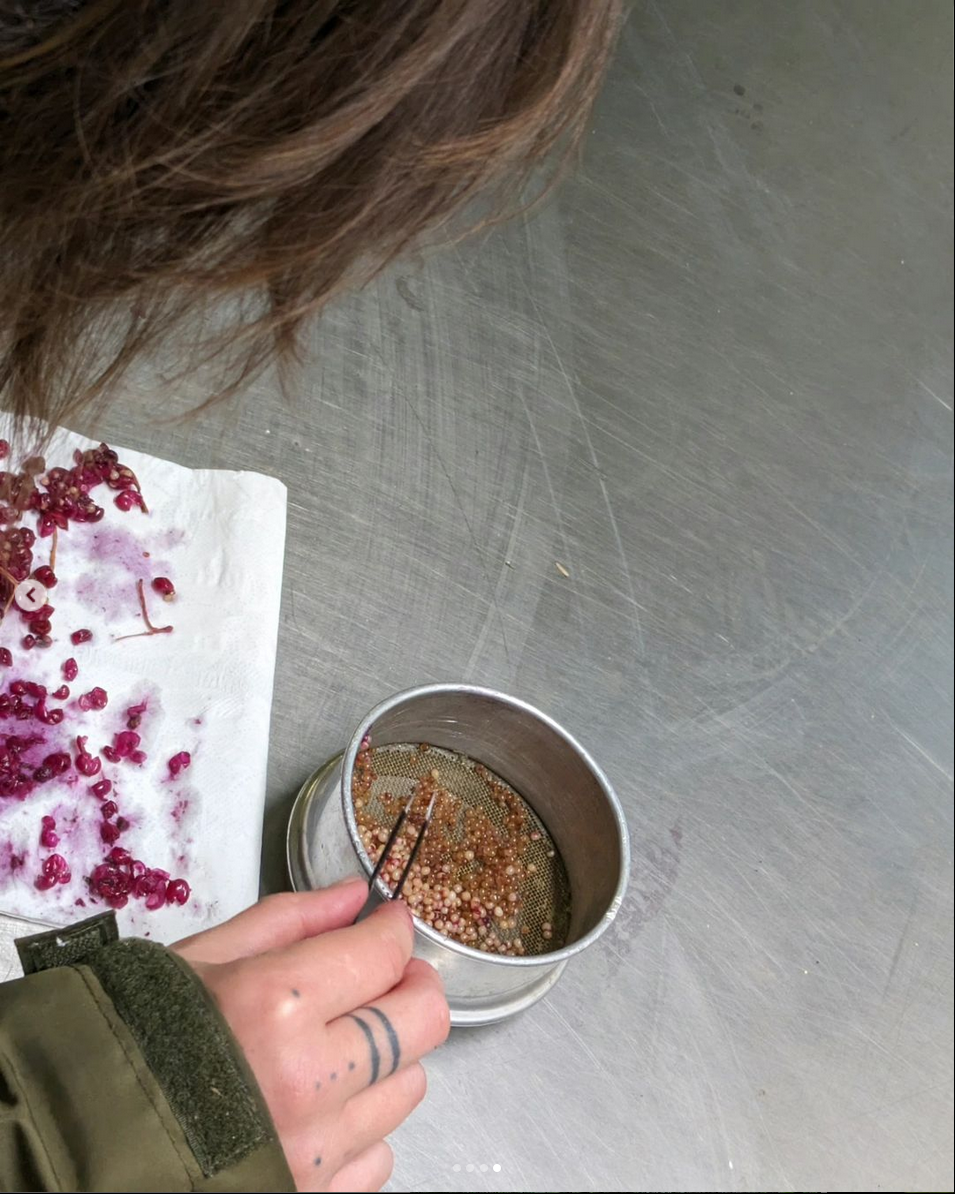 Hedlundia micro-prop material continuing to grow in the lab
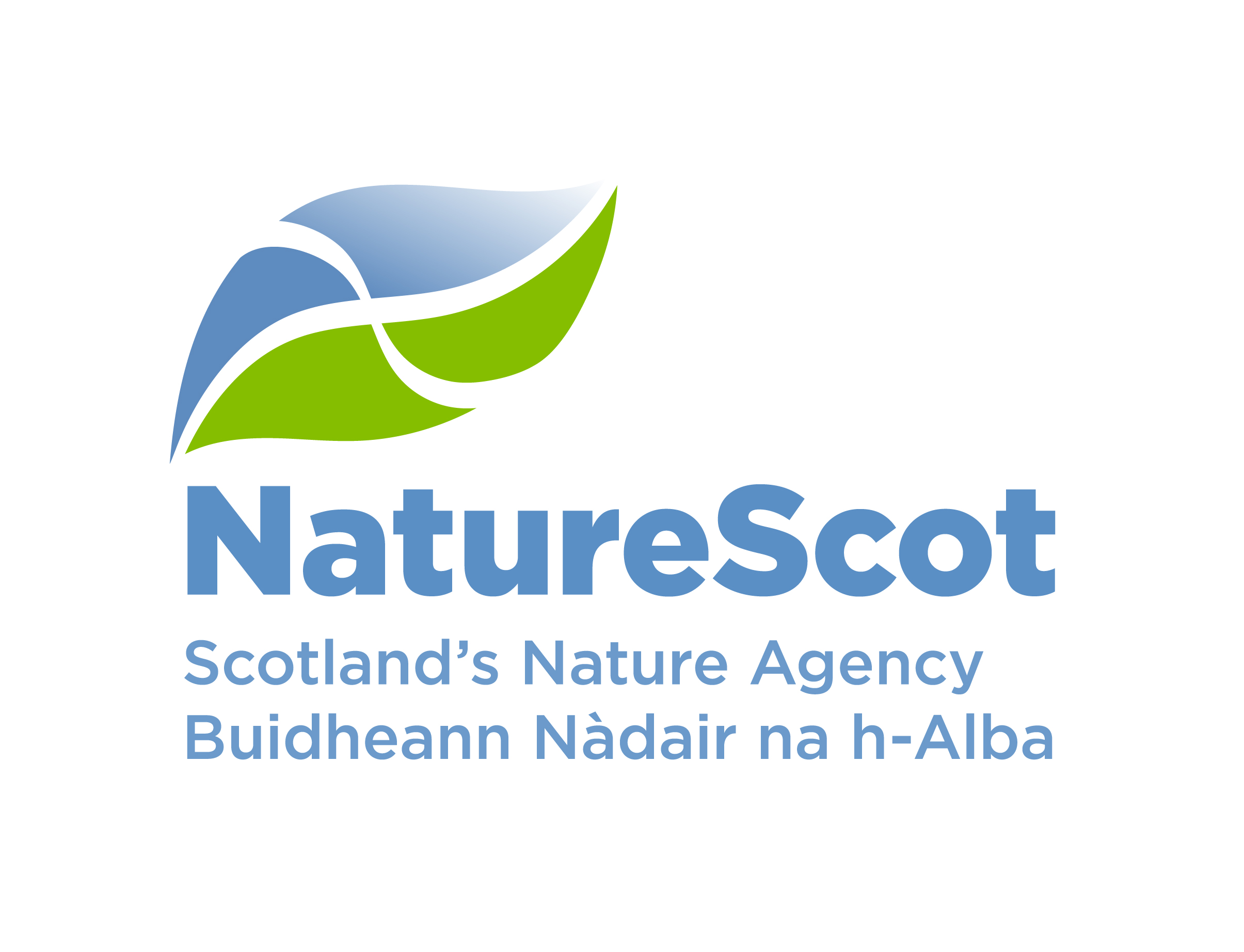 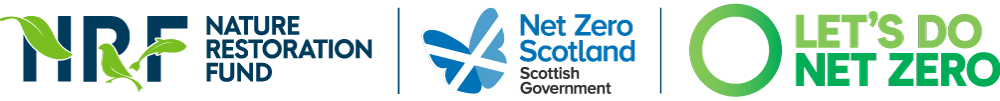 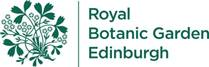 Biodiversity Net Gain: 
Biodiversity as a crucible for saving Scotland’s most threatened species.
NRF 502209
Update September 2023
Prepared by Dr Aline Finger, afinger@rbge.org.uk
Collecting Polygonatum verticillatum seed
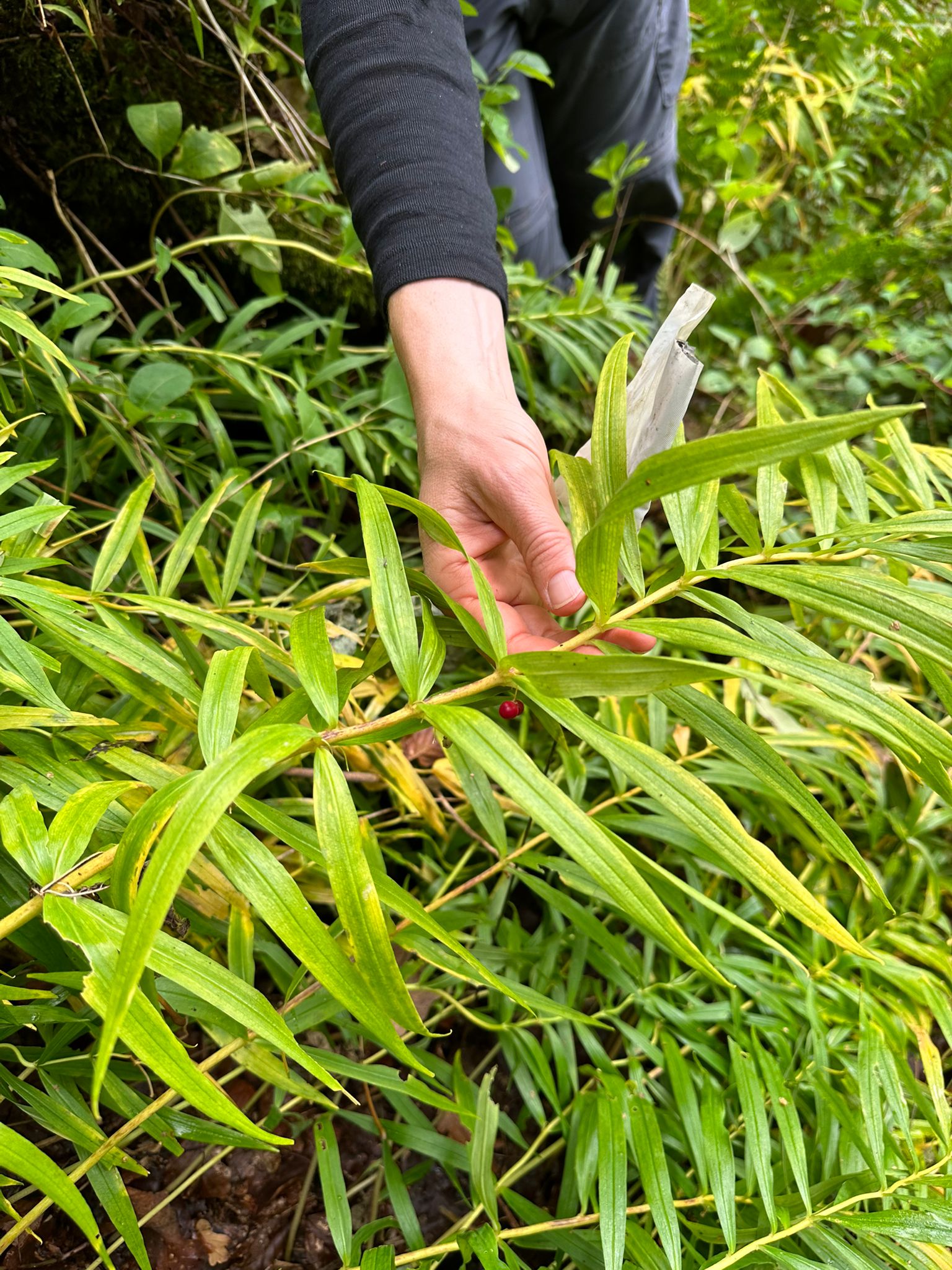 Field work:
Polygonatum verticillatum soil samples have been collected as well as seed from Den of Airlie
Hedlundia collections on Arran as well as ex-situ collections
Ulmus glabra field trip to collect more DNA samples from Scottish Borders
Saxifraga hirculus Perthshire seed collections
Project partners Duncan Halley (NINA), RSPB Neil Cowie, James Adams, Ellie Dimambro-Denson have collected seed of Cicerbita alpina, Melampyrum sylvaticum and Polygonatum verticillatum from Norway
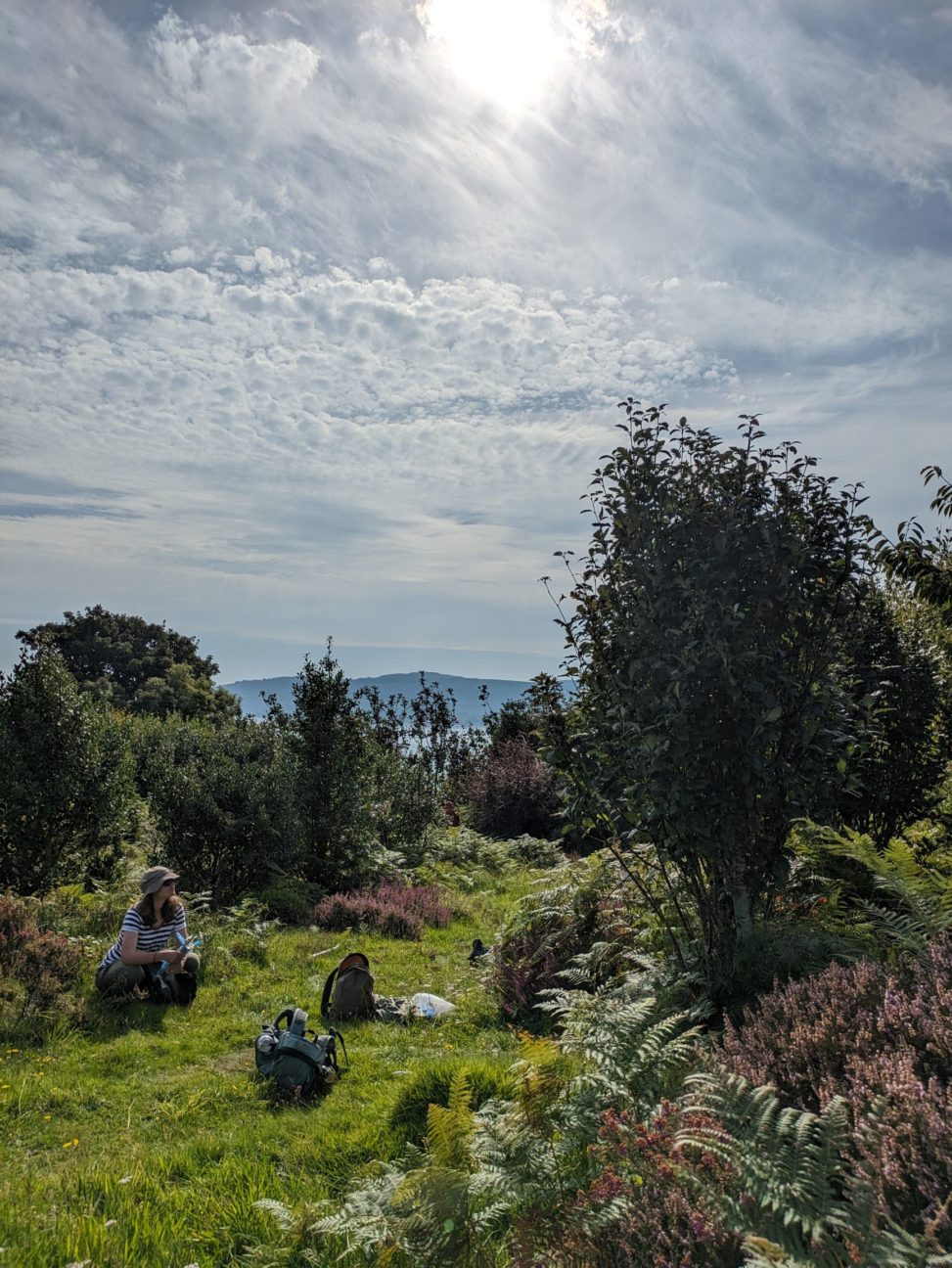 Hedlundia seed collections on Arran, Holy Isle and in ex-situ collections
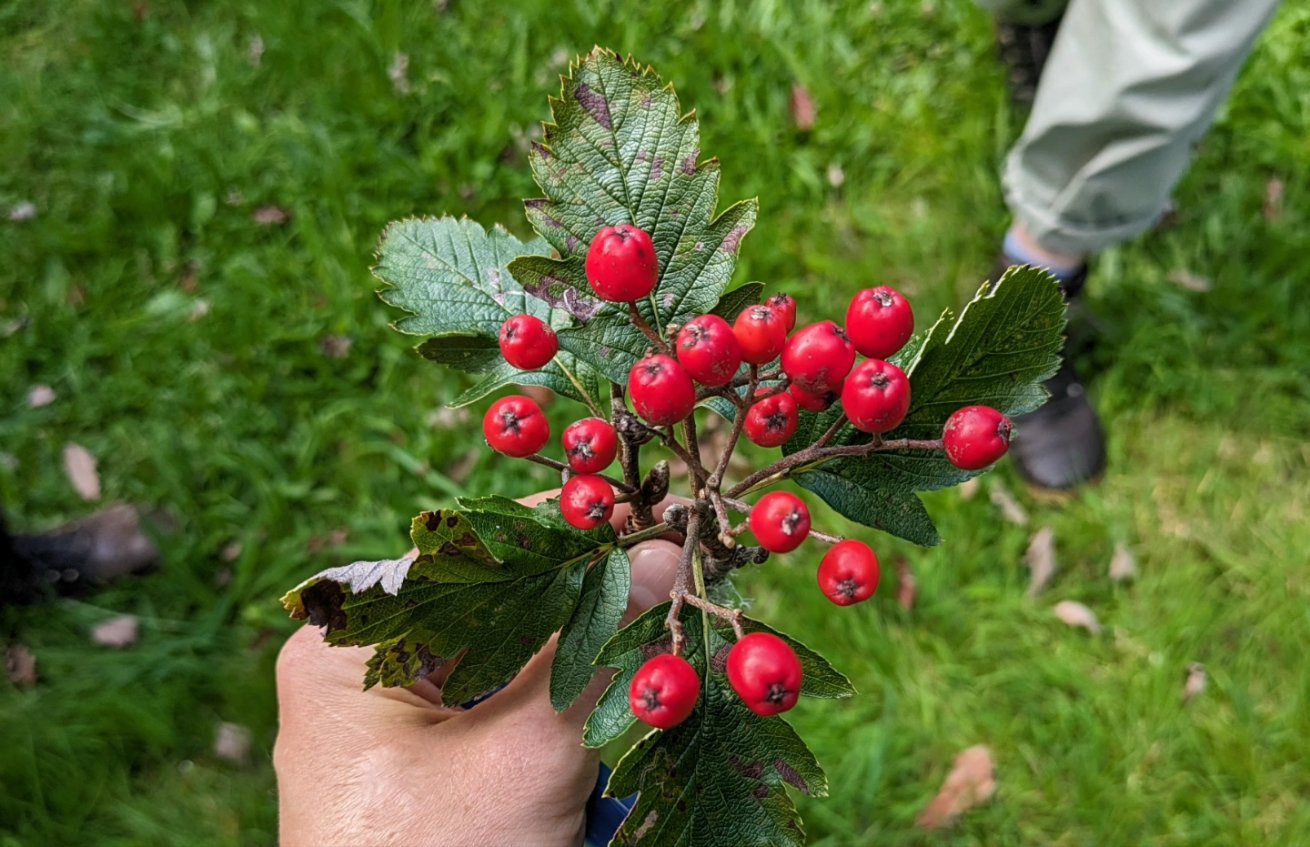 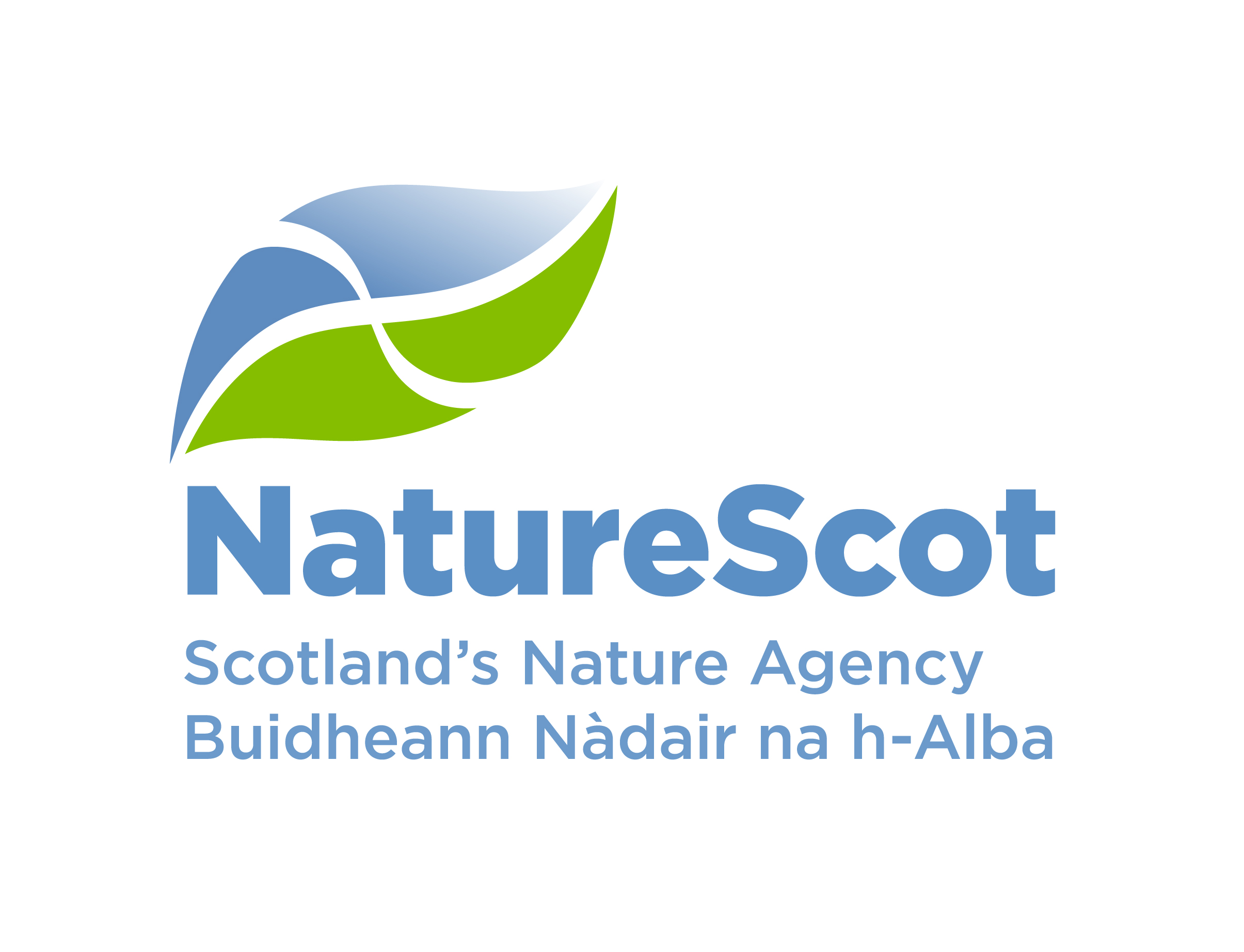 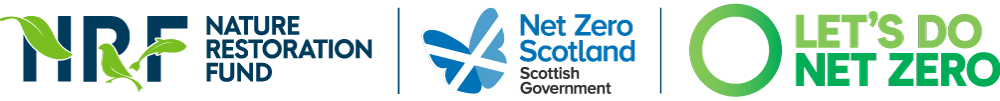 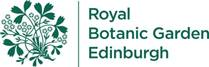 Biodiversity Net Gain: 
Biodiversity as a crucible for saving Scotland’s most threatened species.
NRF 502209
Update September 2023
Prepared by Dr Aline Finger, afinger@rbge.org.uk
Plans for October 2023:
Continue propagation, weeding, maintenance of existing plants
Start DNA extractions for Ulmus glabra 
Work on project specific webpage
Continue to process and store all seed collected from all species
Continue processing foreign seed collections
Start NatureScot conservation translocation permits for Ulmus glabra
Meet with NatureScot to discuss fencing of Hedlundia on Arran
Communication, press and publications:
We continued to create weekly social media posts
During the Climate Week we ran an ‘Instagram Takeover’ to show the work involved behind the scenes: https://www.instagram.com/stories/highlights/18004740049893525/  
Becca presented the project to the Worshipful Company of Gardeners on 07.09.2023
Emma and Rachel’s Hedlundia seed collection trip and presentation to the Arran Natural History Society on 05.09.23 was featured in The Arran Banner
Matt Elliott mentioned the project in a talk at the British Society for Plant Pathology conference on 08.09.23
New Botanic Stories blogs available (https://stories.rbge.org.uk/archives/category/science/scottish-plant-recovery) 
              Woodsia ilvensis: https://stories.rbge.org.uk/archives/37815 
              Hedlundia: https://stories.rbge.org.uk/archives/37797   
              Hedlundia taxonomy: https://stories.rbge.org.uk/archives/37679 
              Conservation photography: https://stories.rbge.org.uk/archives/37751
Some of our latest social media posts
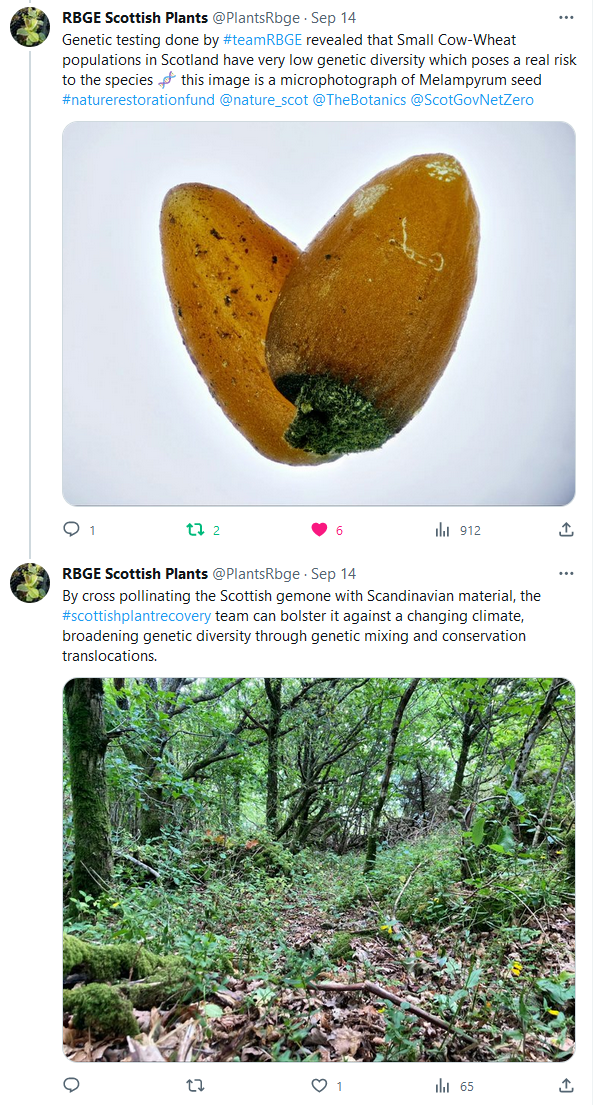 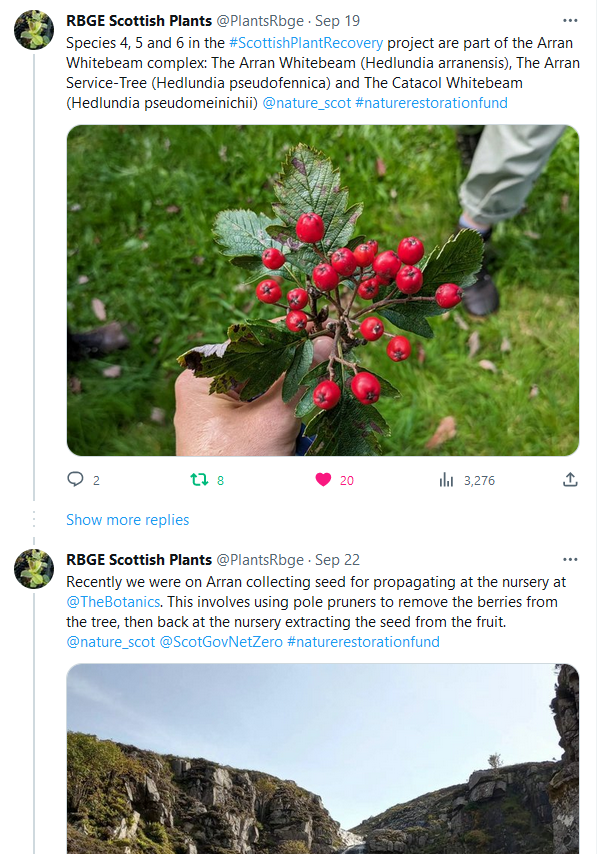 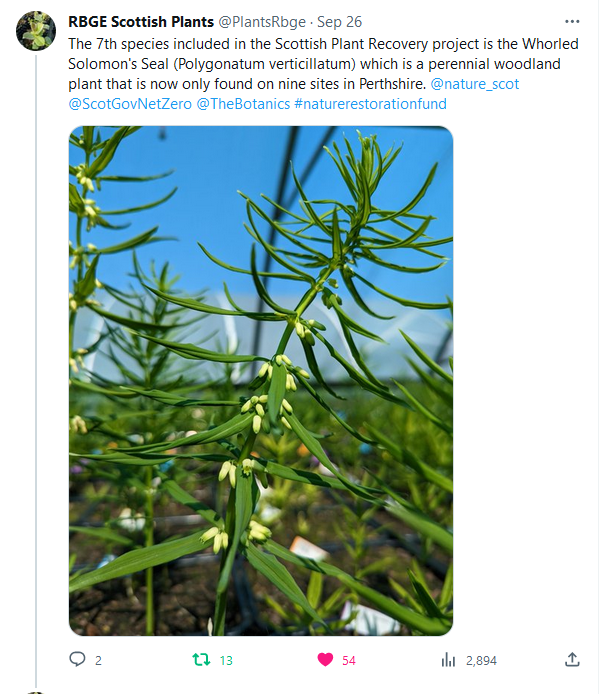 The Arran Banner promoting the project and talk
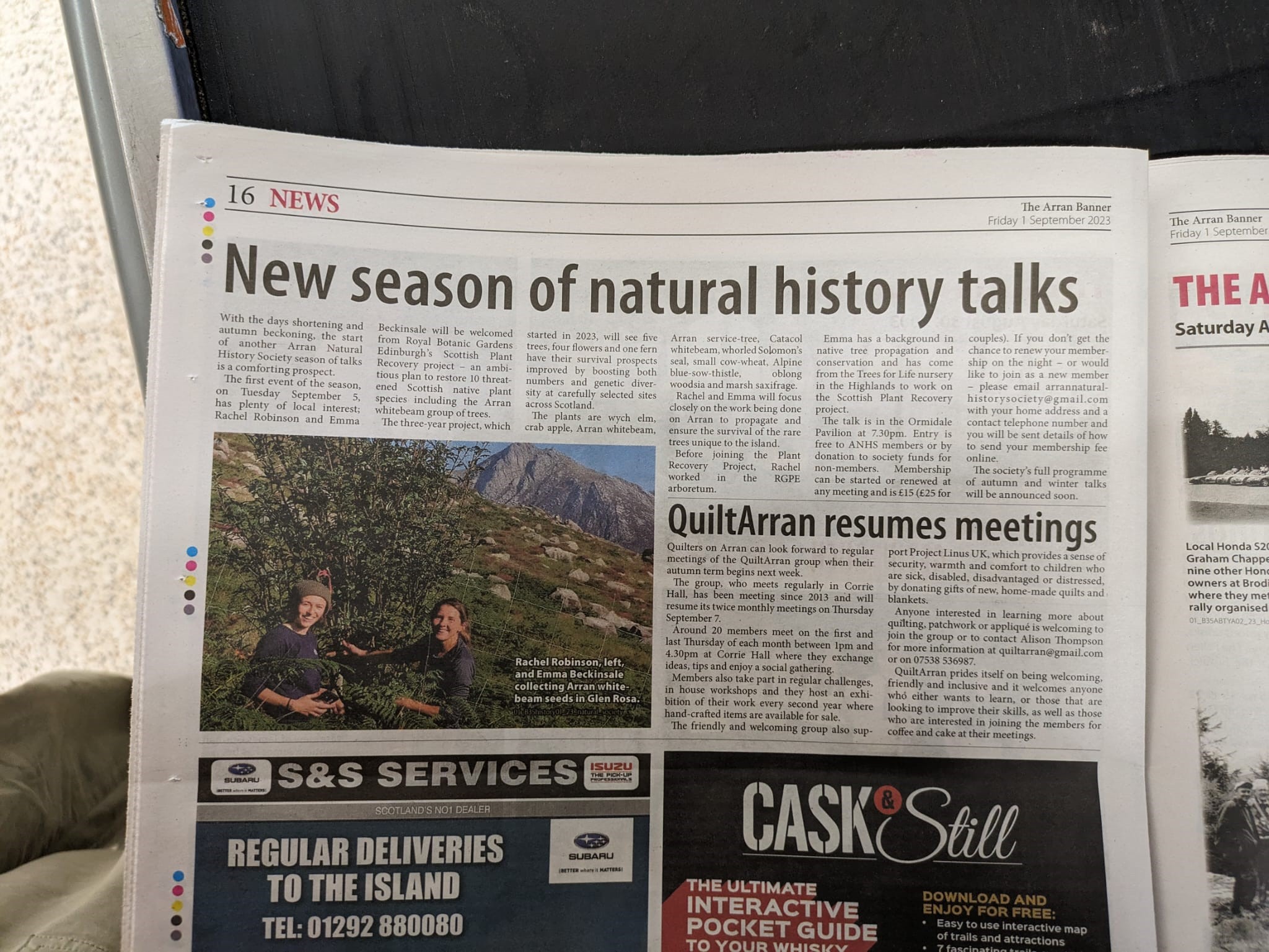 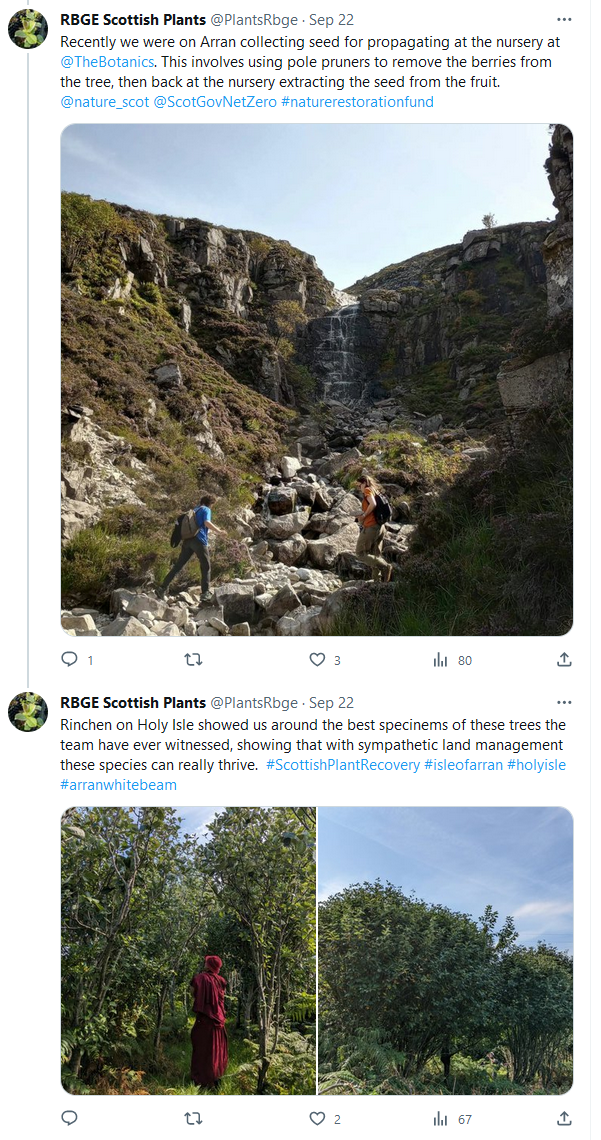 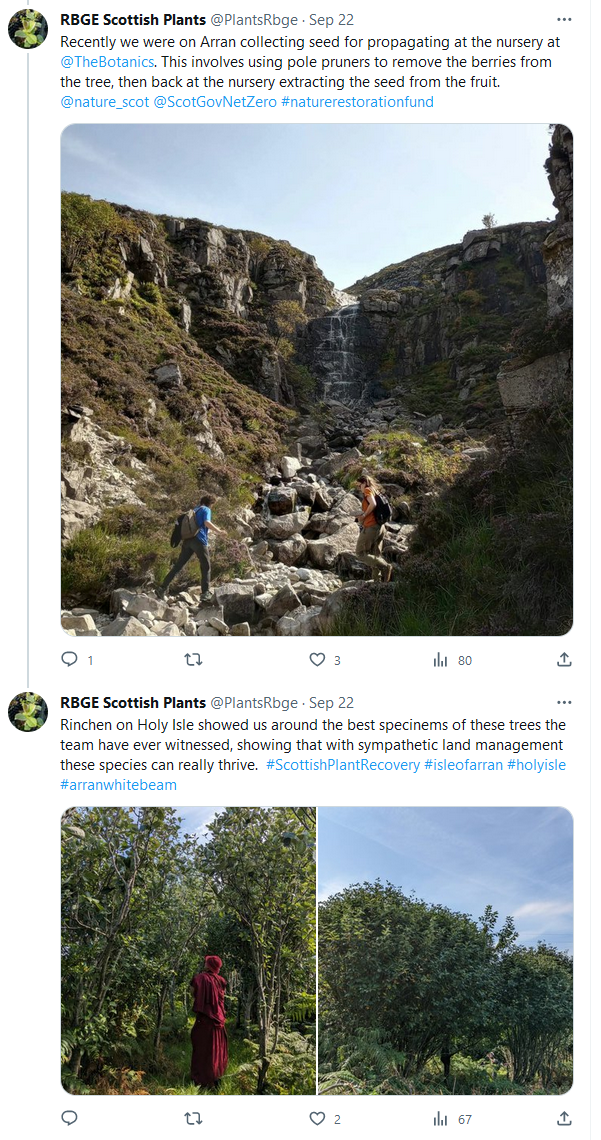 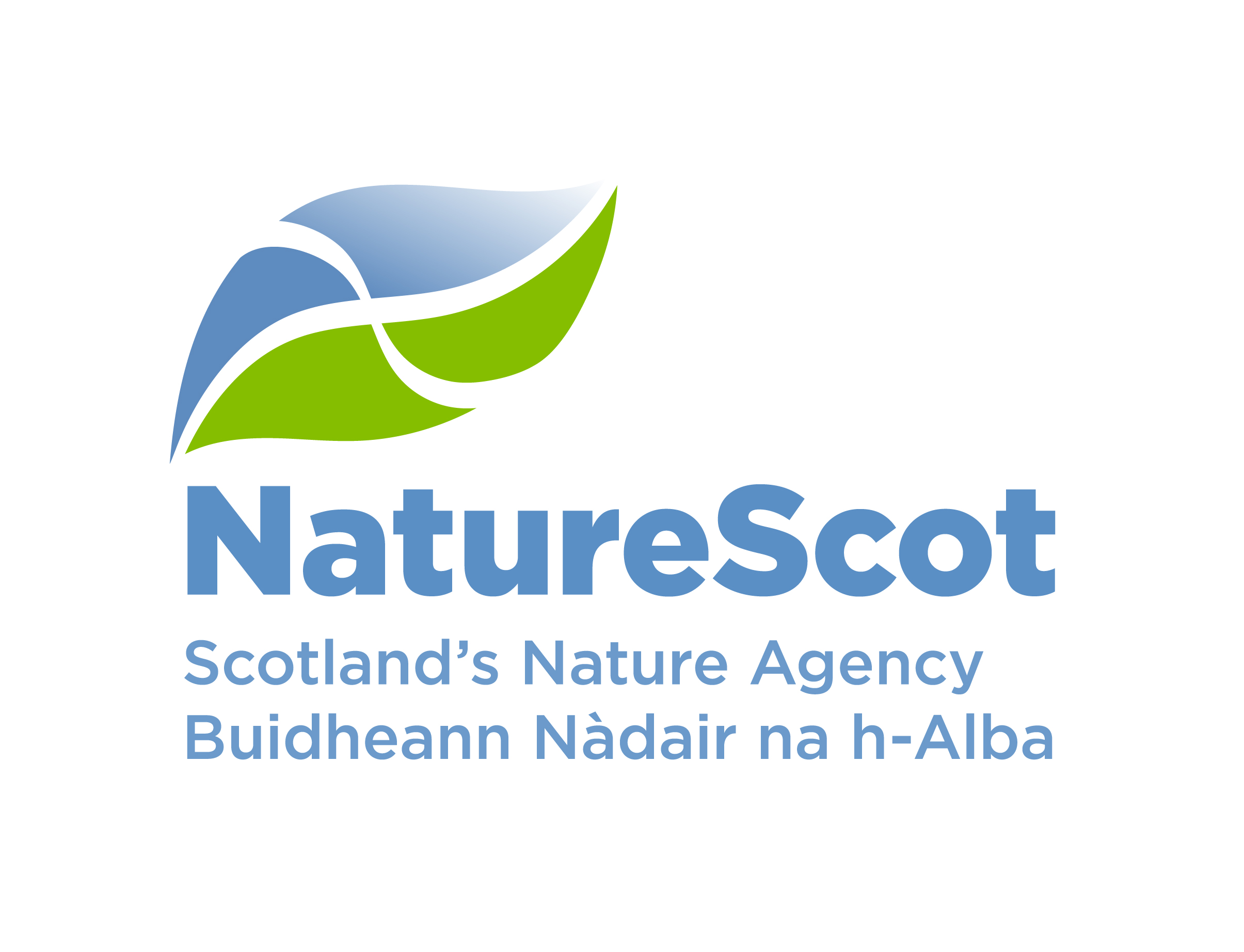 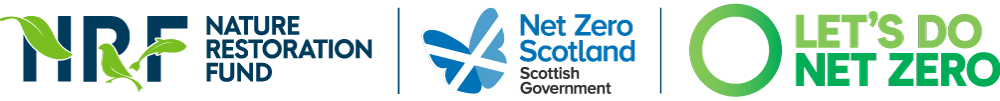 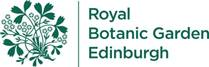